Дидактическая игра 
«Найди пару».
Цель: изучить знания детей  о предметах, облегчающих труд человека в быту.
Задание: сравни предметы и назови те, которые облегчают труд человека в быту и создают комфорт; разложи все картинки попарно (веник и пылесос, стиральная доска и стиральная машина и т. д.)
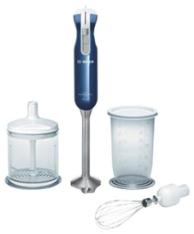 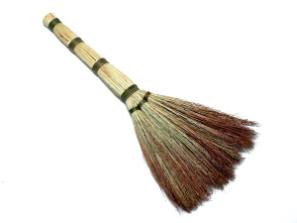 1
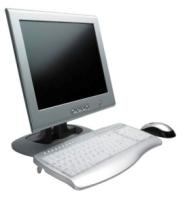 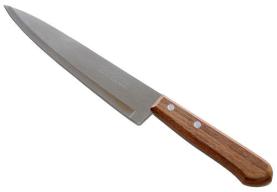 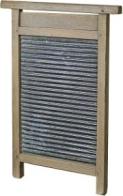 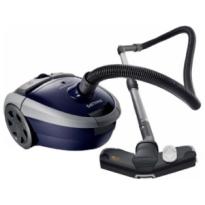 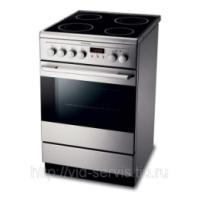 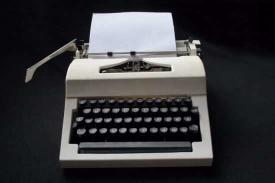 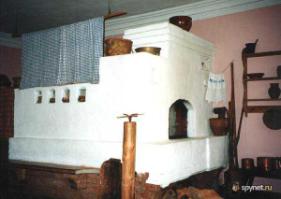 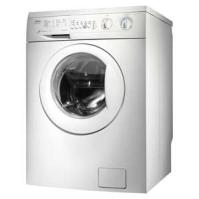 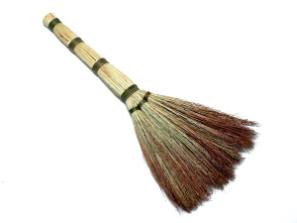 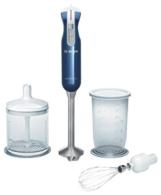 1
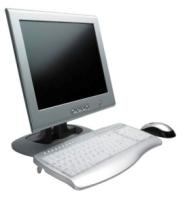 2
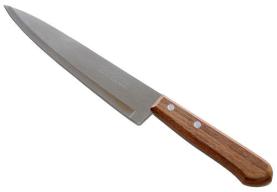 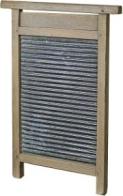 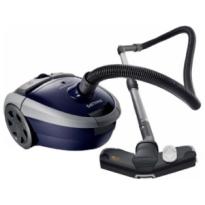 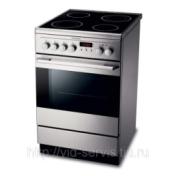 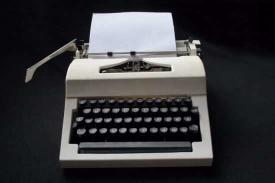 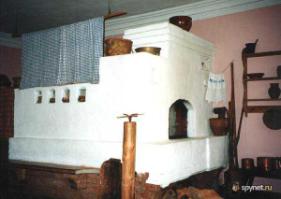 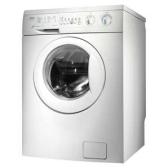 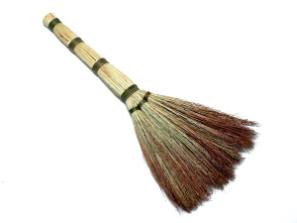 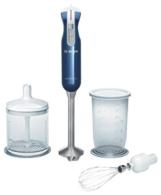 1
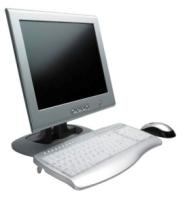 2
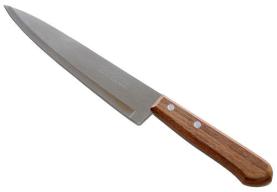 3
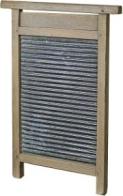 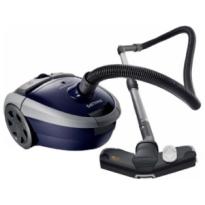 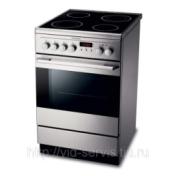 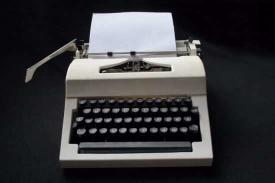 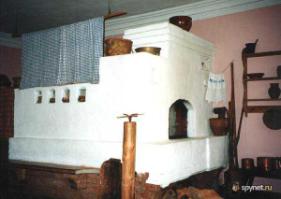 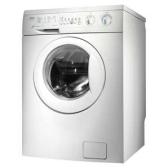 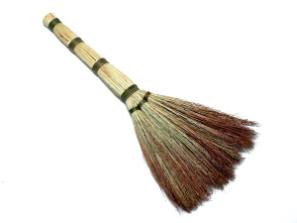 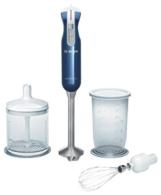 1
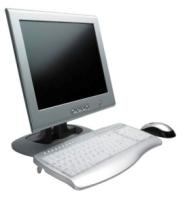 2
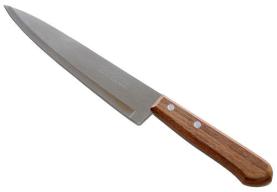 3
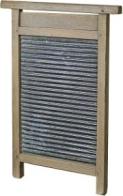 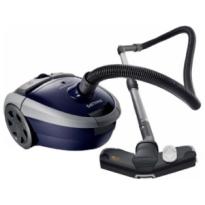 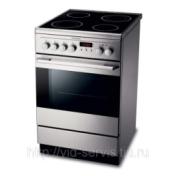 4
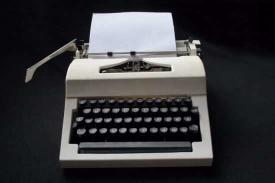 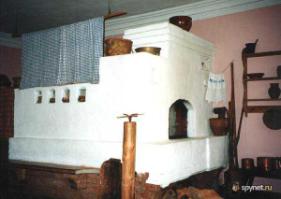 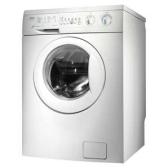 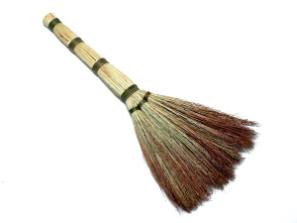 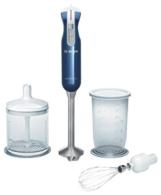 1
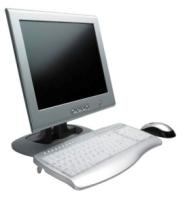 2
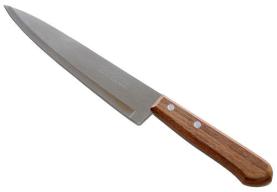 3
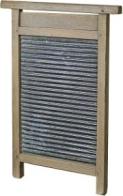 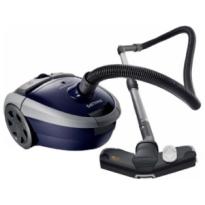 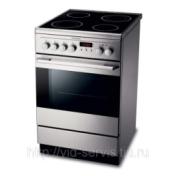 4
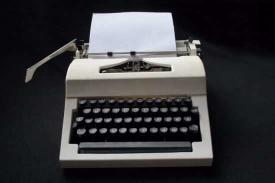 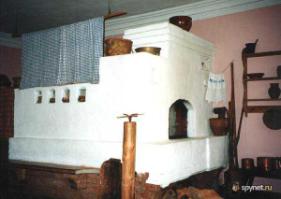 5
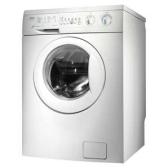 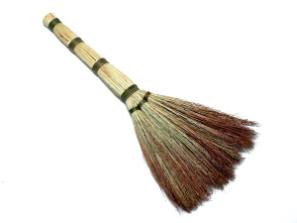 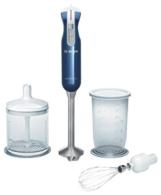 1
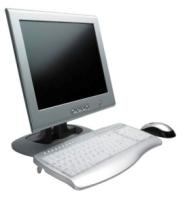 2
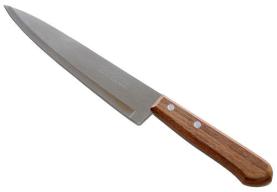 3
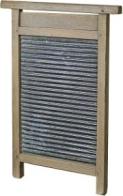 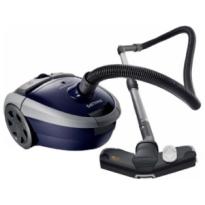 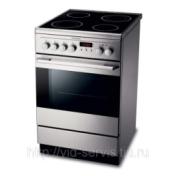 4
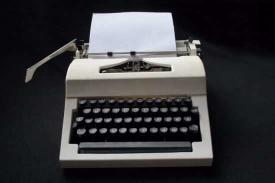 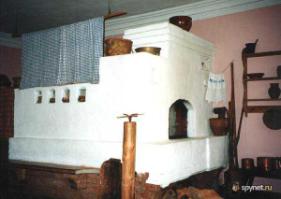 5
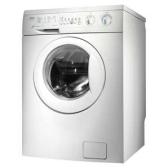 Молодец!!!
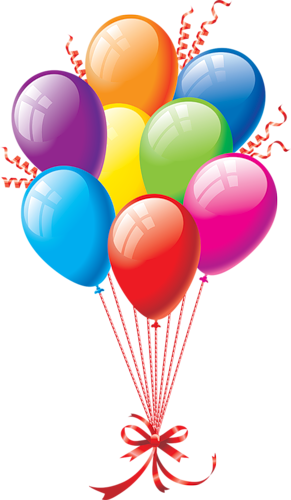 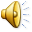